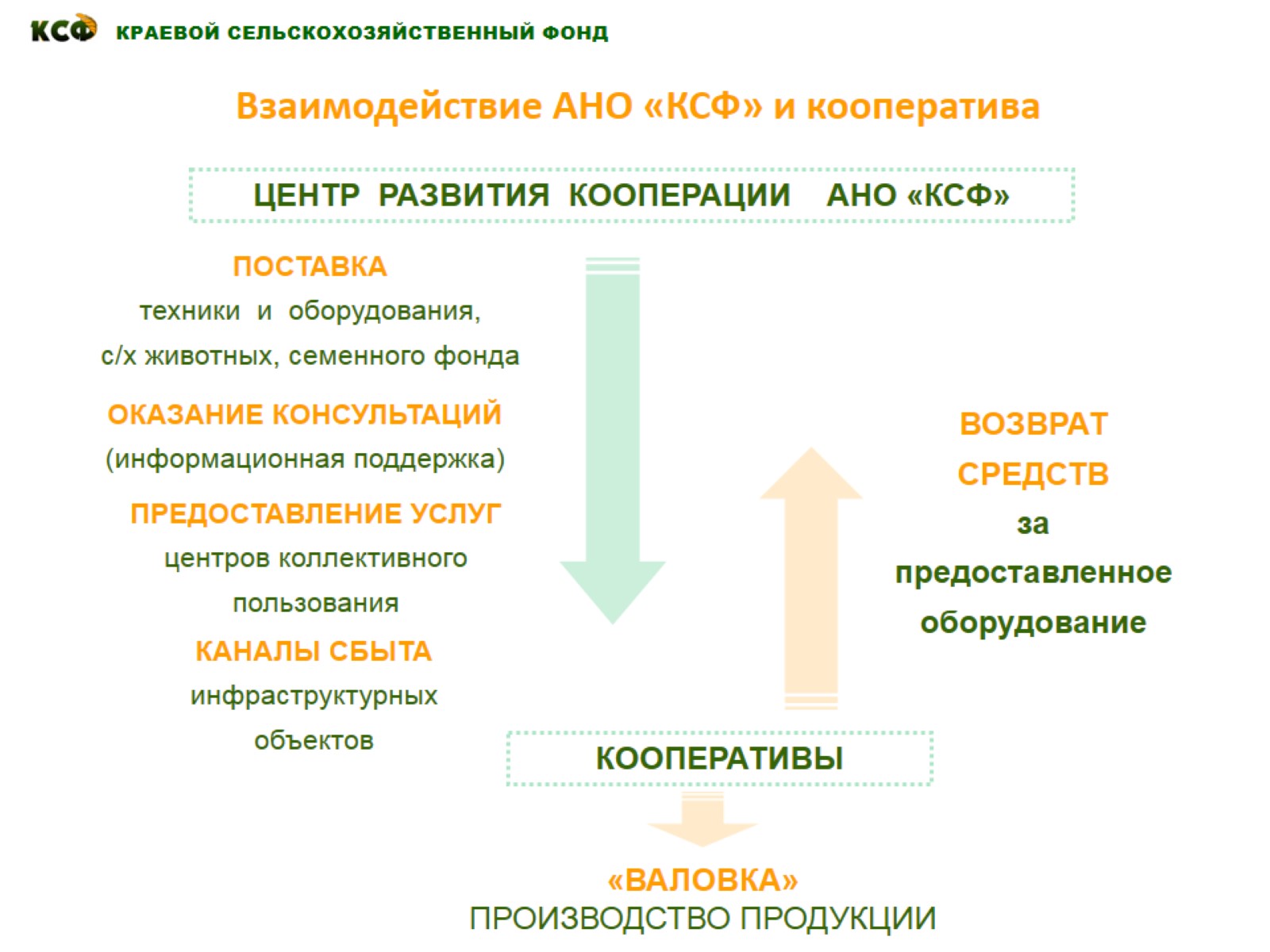 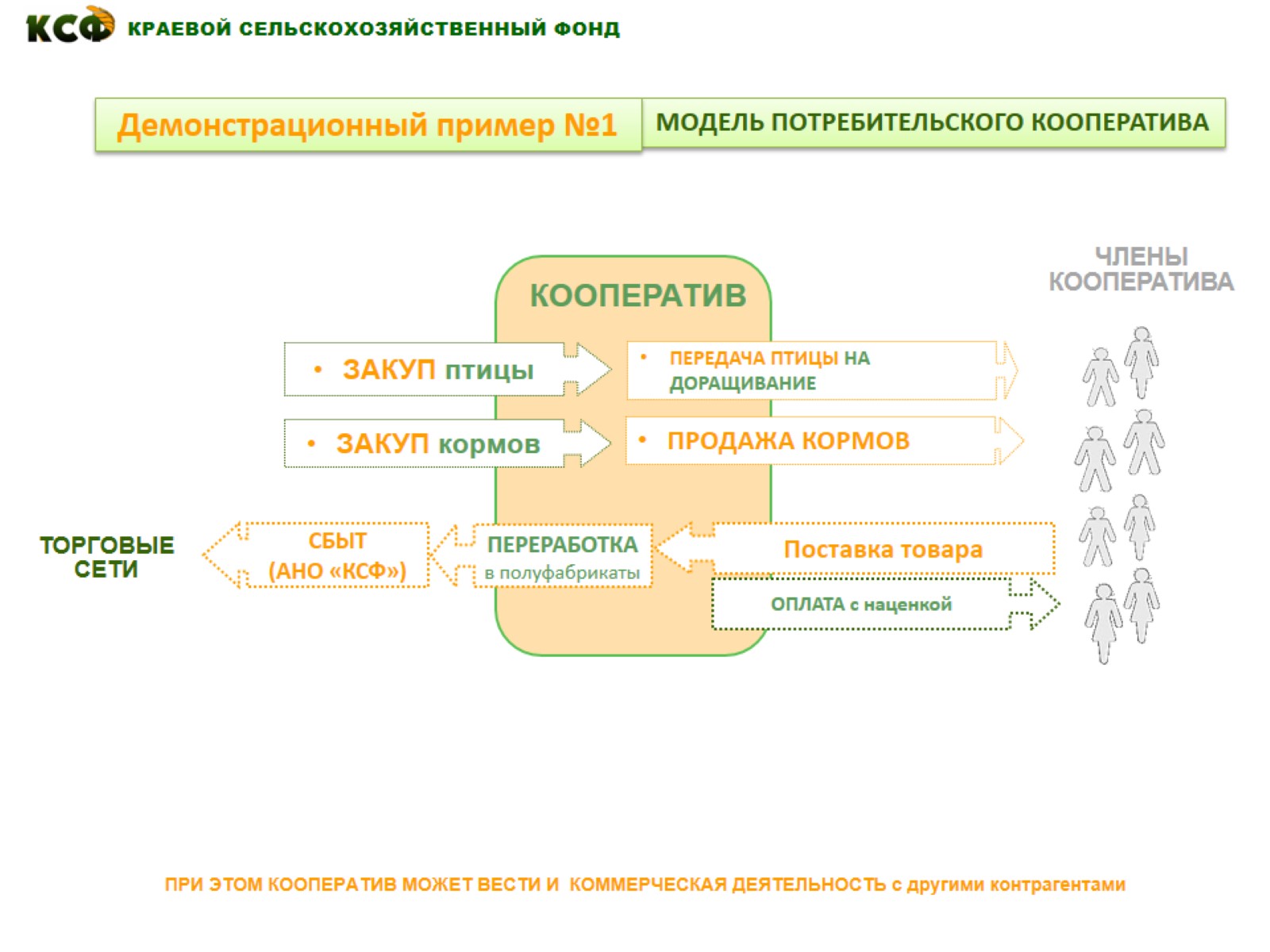 МОДЕЛЬ ПОТРЕБИТЕЛЬСКОГО КООПЕРАТИВА
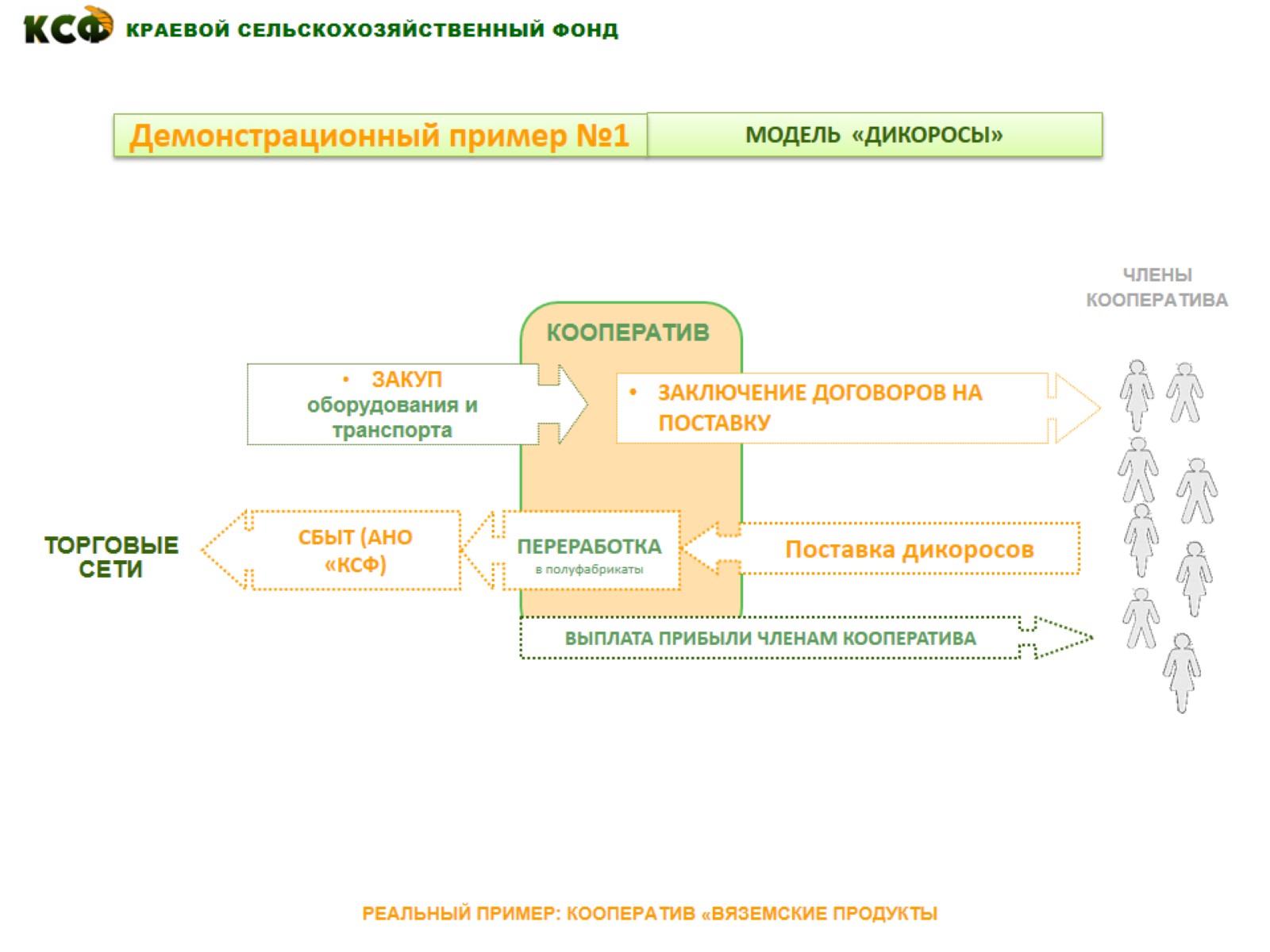 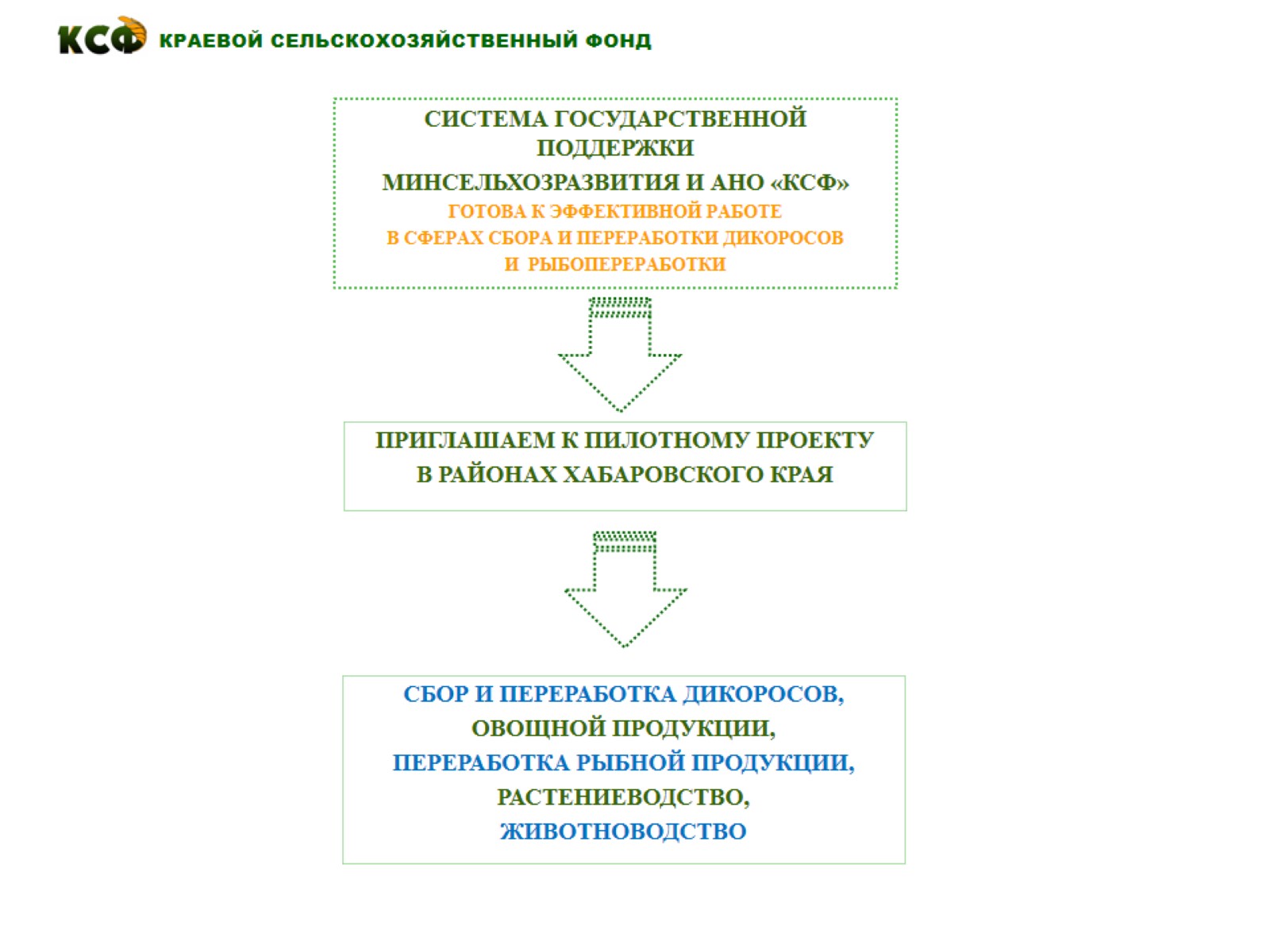 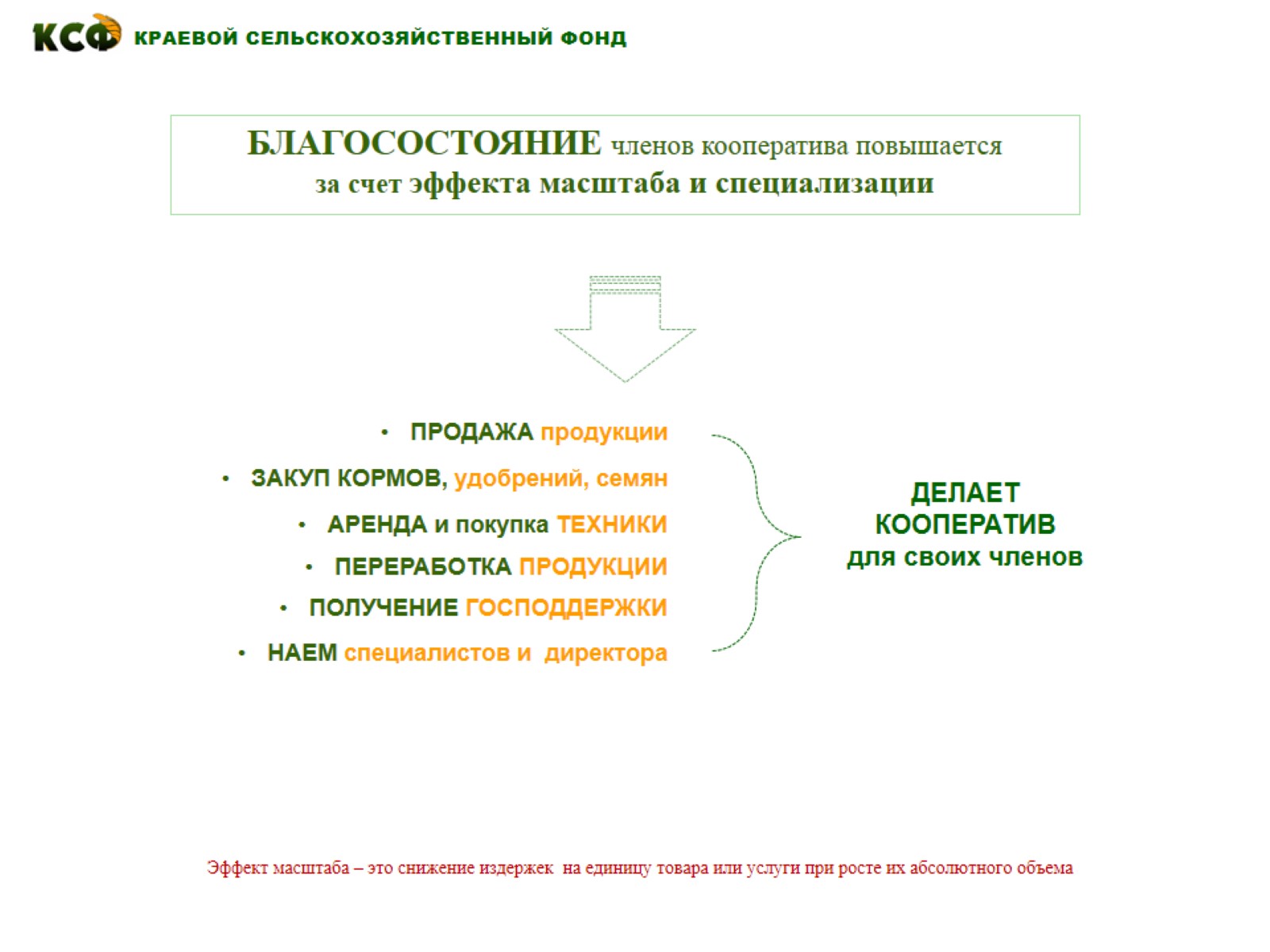 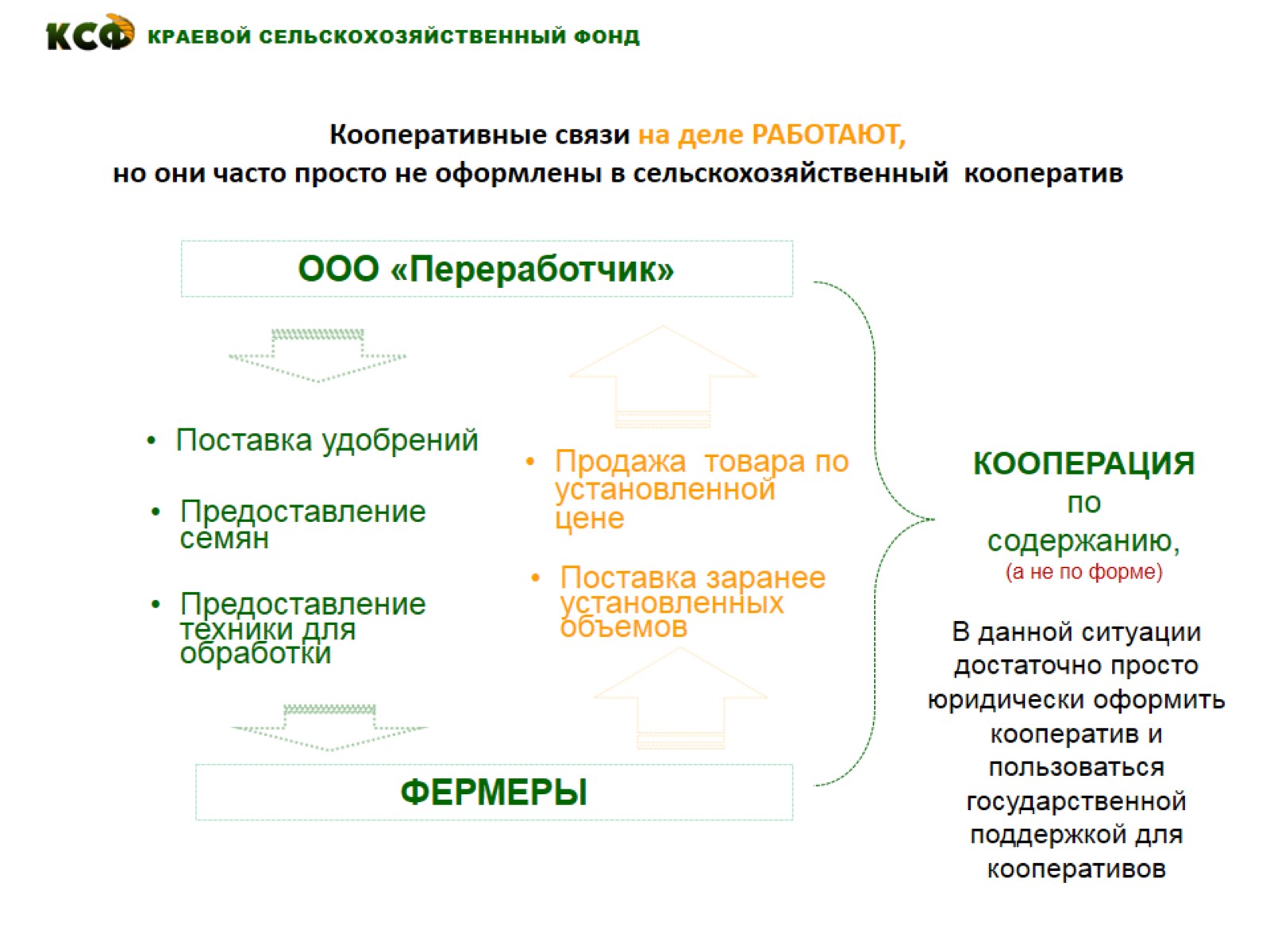 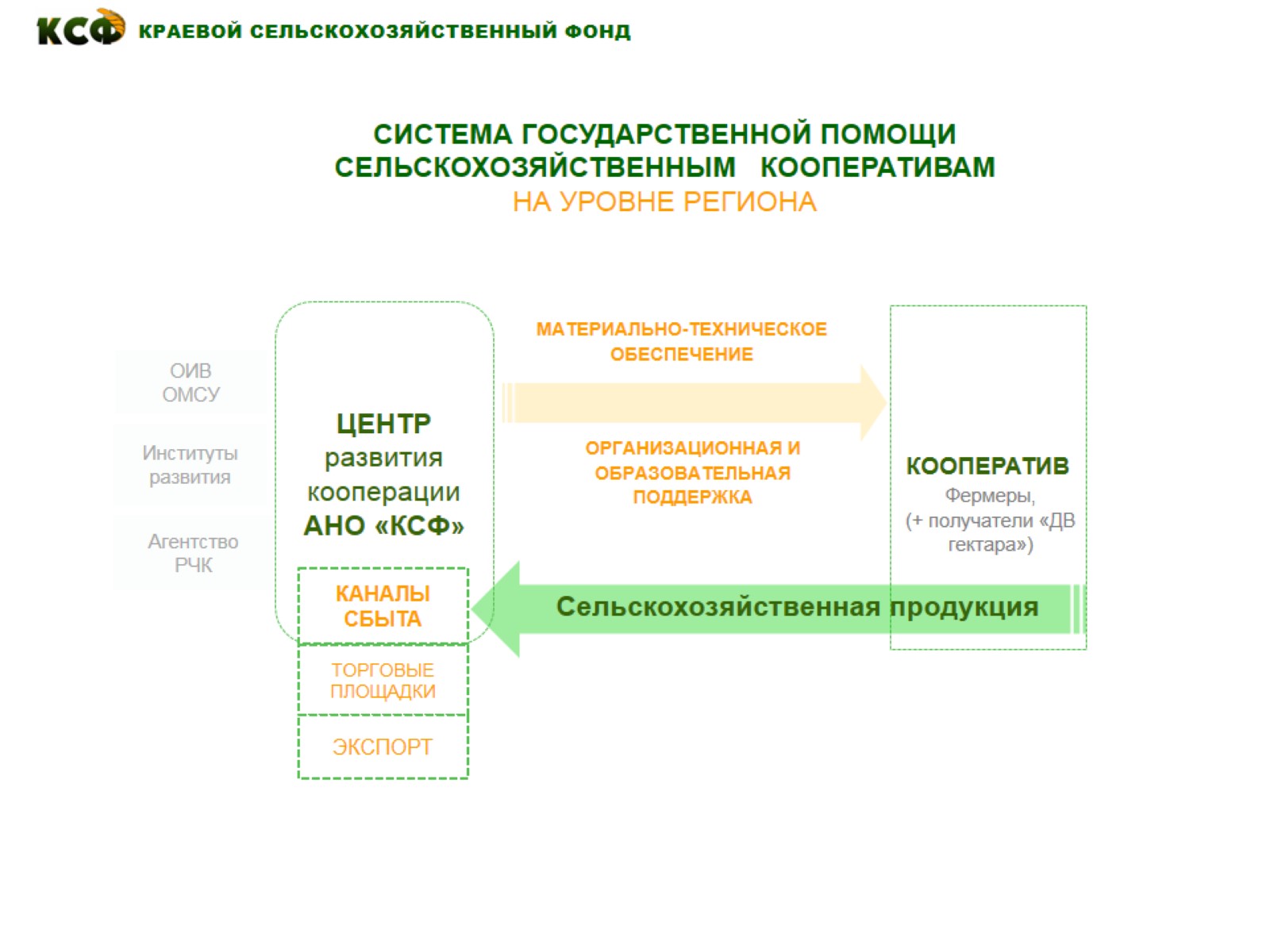 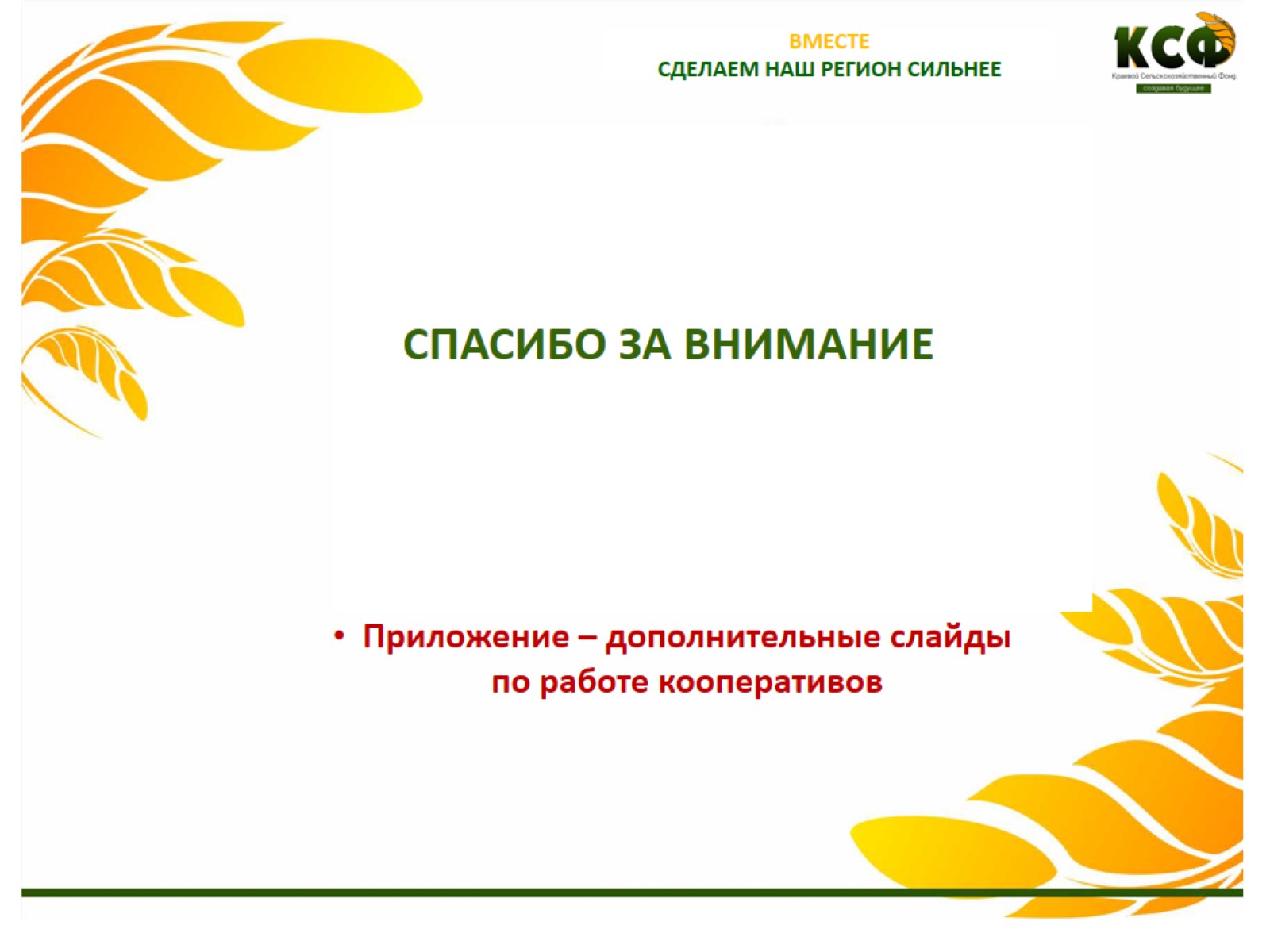 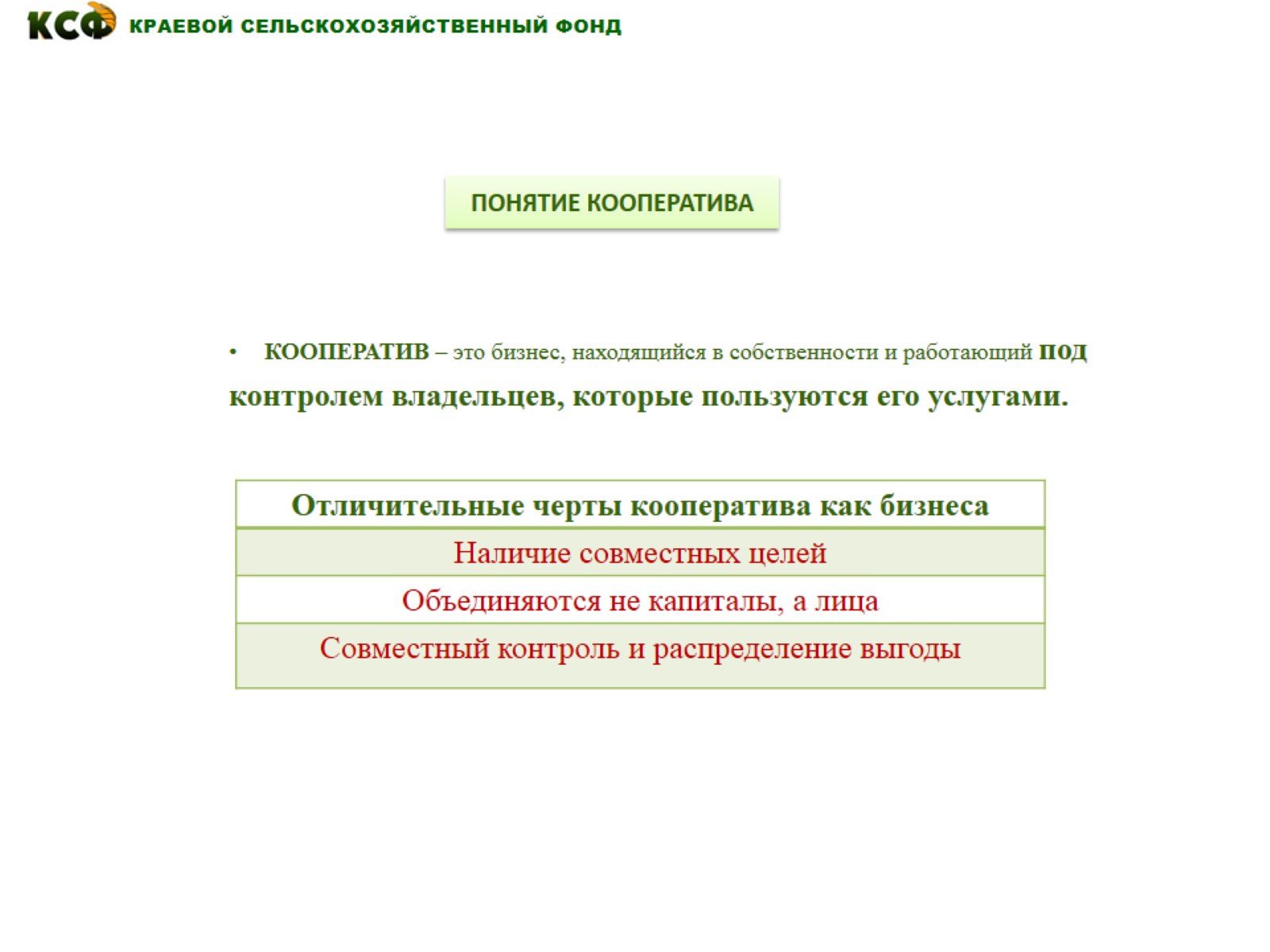 ПОНЯТИЕ КООПЕРАТИВА
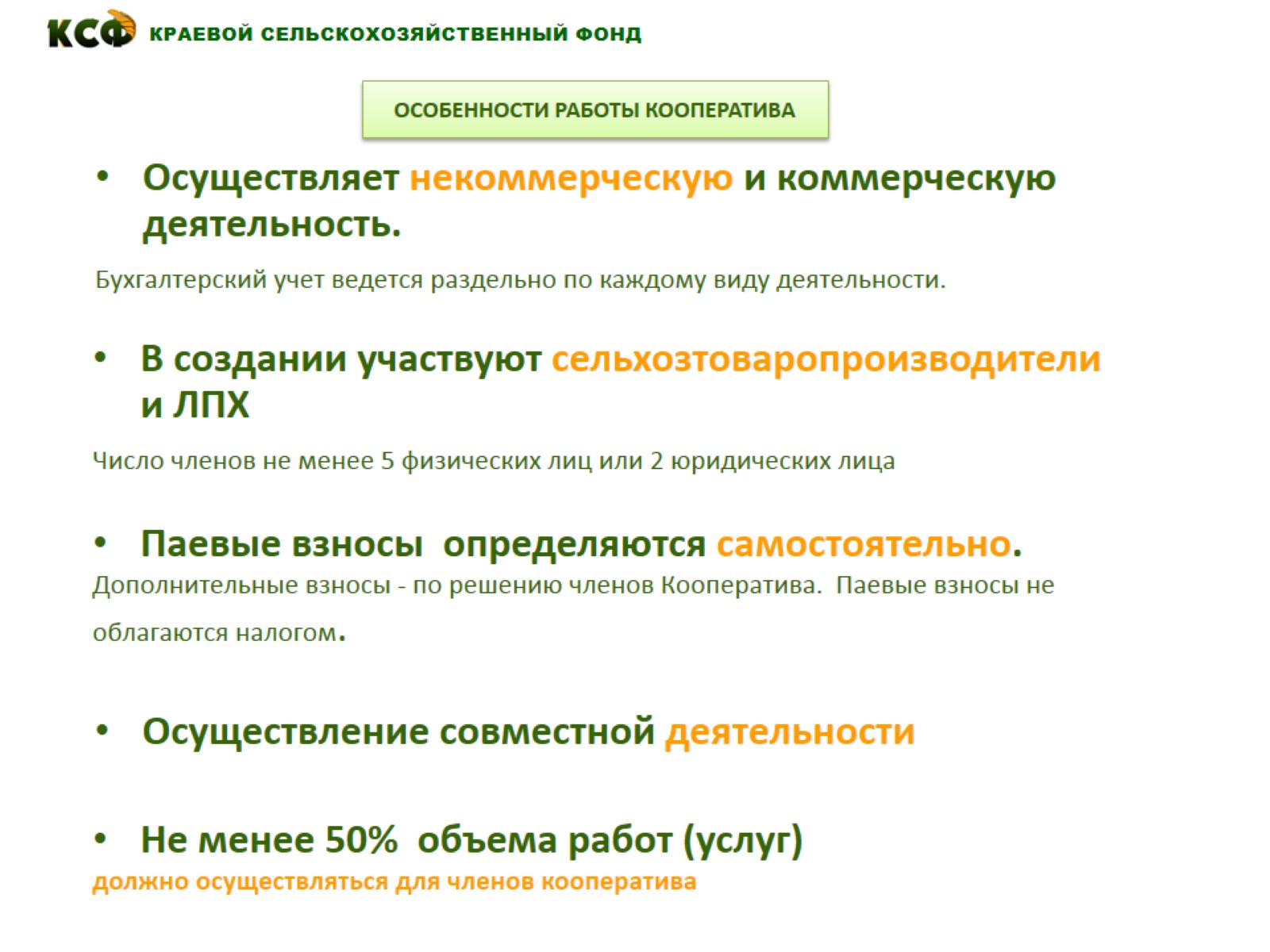 ОСОБЕННОСТИ РАБОТЫ КООПЕРАТИВА
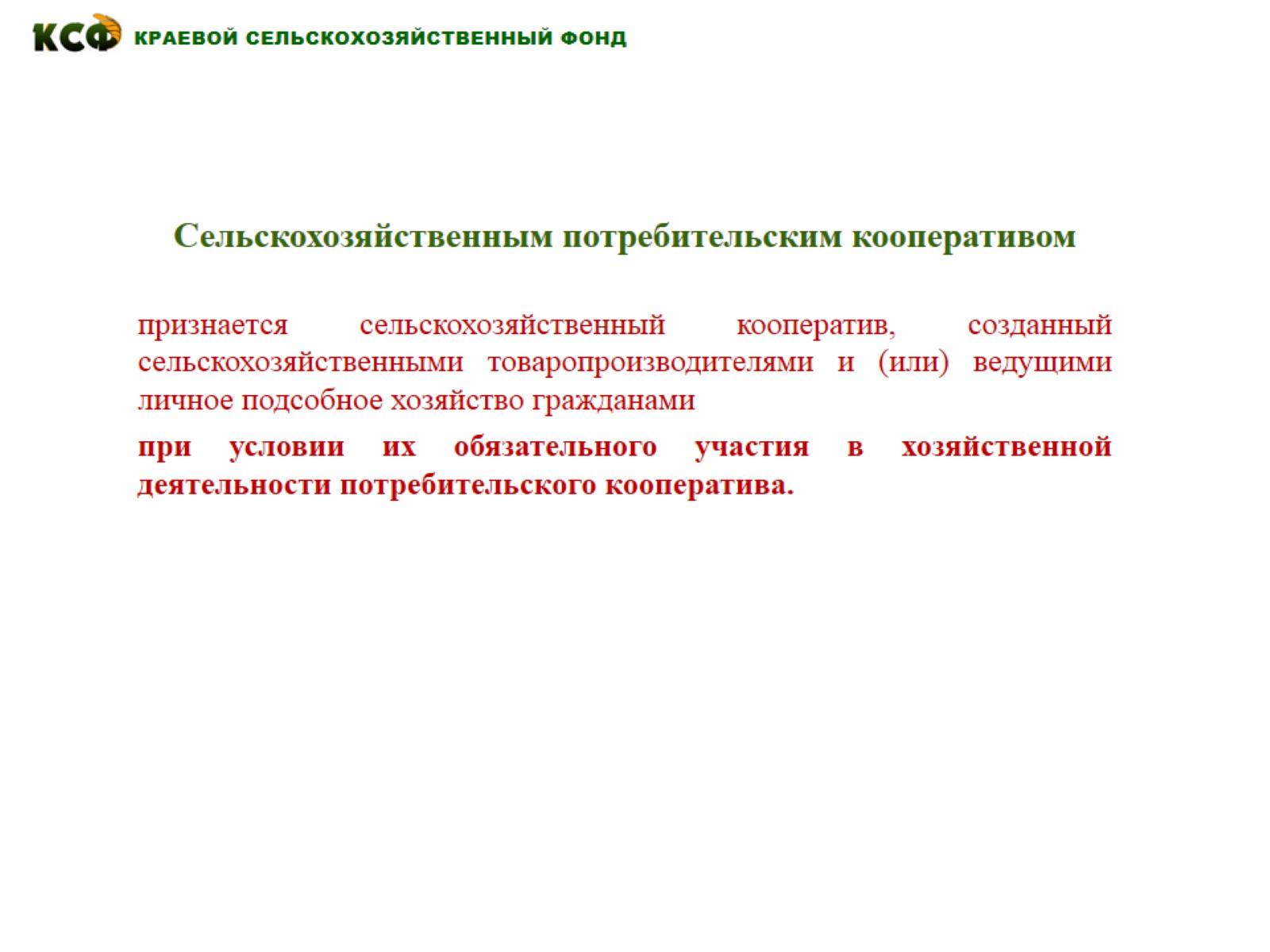 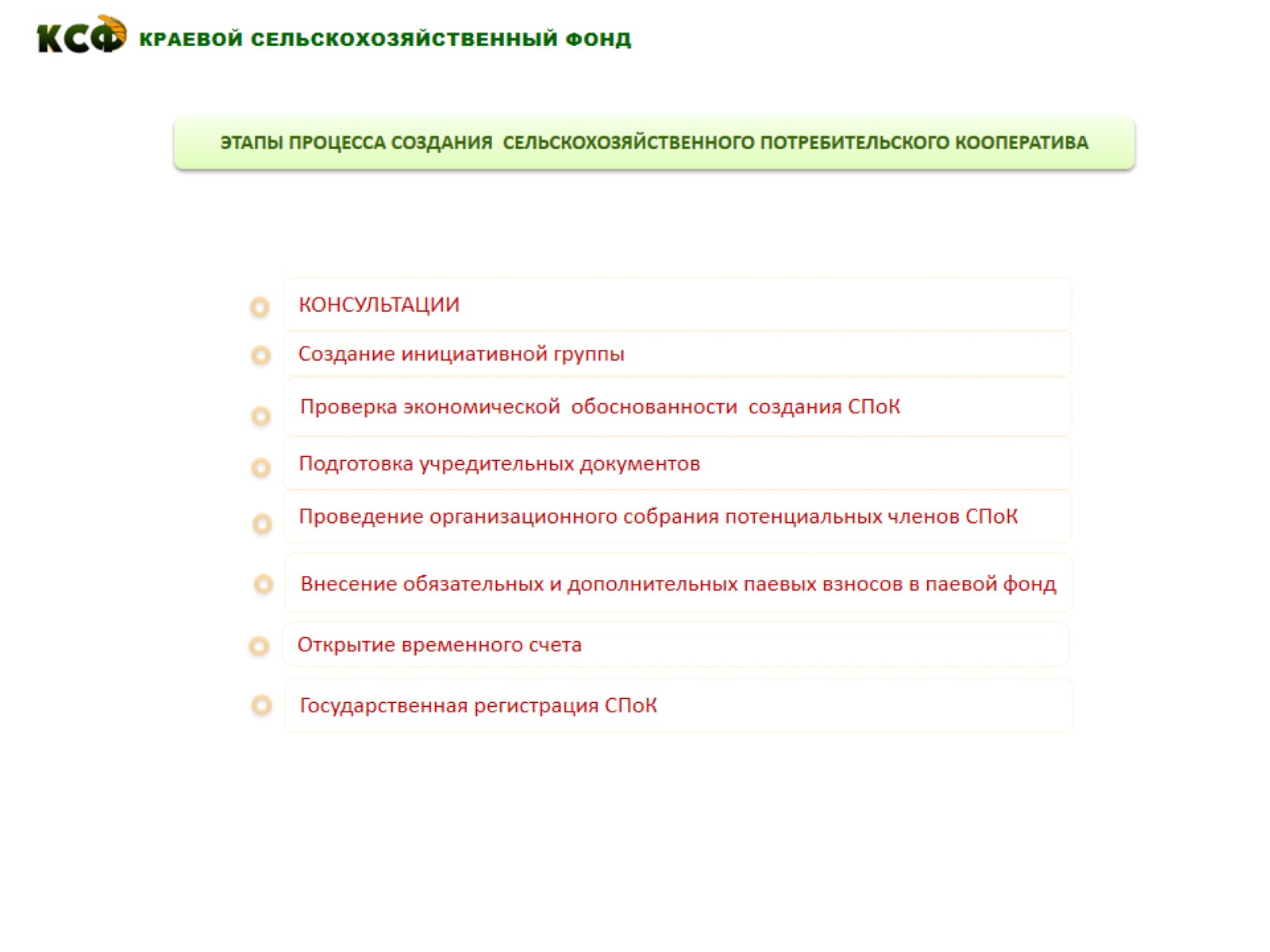 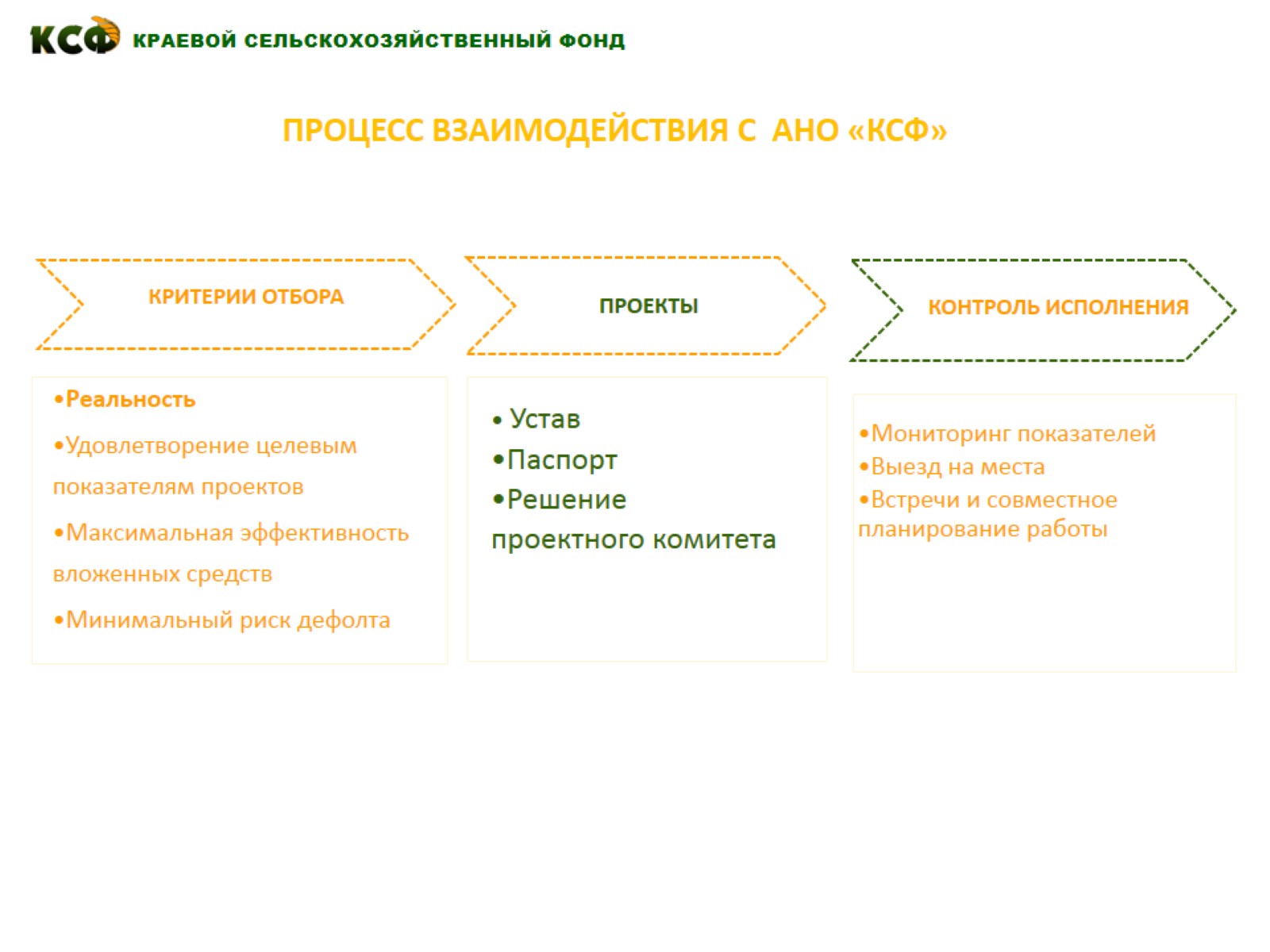